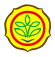 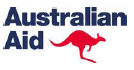 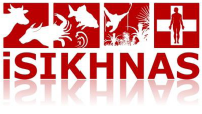 PENGENALAN iSIKHNAS
KEMENTERIAN PERTANIAN
DIREKTORAT JENDERAL PETERNAKAN DAN KESEHATAN HEWAN
DIREKTORAT KESEHATAN HEWAN
Apakah itu iSIKHNAS ?
iSIKHNAS adalah sistem informasi kesehatan hewan Indonesia yang mutakhir. 
Sistem ini menggunakan teknologi sehari-hari dalam cara yang sederhana namun cerdas untuk mengumpulkan data dari lapangan dan dengan segera menyediakannya bagi para pemangku kepentingan dalam bentuk yang bermakna dan dapat segera dimanfaatkan
Dasar Hukum
Amanat Undang-undang Nomor 18 Tahun 2009 
Pasal 40 ayat 1 : 
	Pengamatan dan pengidentifikasian penyakit 	hewan 	sebagaimana dimaksud dalam Pasal 	39 ayat (1) 	dilakukan melalui kegiatan 	surveilans dan pemetaan, 	penyidikan dan 	peringatan dini, pemeriksaan dan 	pengujian, serta pelaporan
Lanjutan .................
Pasal 42 ayat 4
	Pemerintah membangun dan mengelola 	sistem 	informasi veteriner dalam rangka 	terselenggaranya 	pengawasan dan 	tersedianya data dan informasi  penyakit 	hewan
Lanjutan .................
pasal 45 ayat 1 :
	Setiap orang, termasuk peternak, pemilik 	hewan, dan perusahaan peternakan yang 	berusaha dibidang peternakan yang 	mengetahui terjadinya penyakit hewan 	menular wajib melaporkan kejadian tersebut 	kepada Pemerintah, Pemerintah Daerah, 	dan/atau dokter hewan berwenang setempat.
Prinsip-prinsip
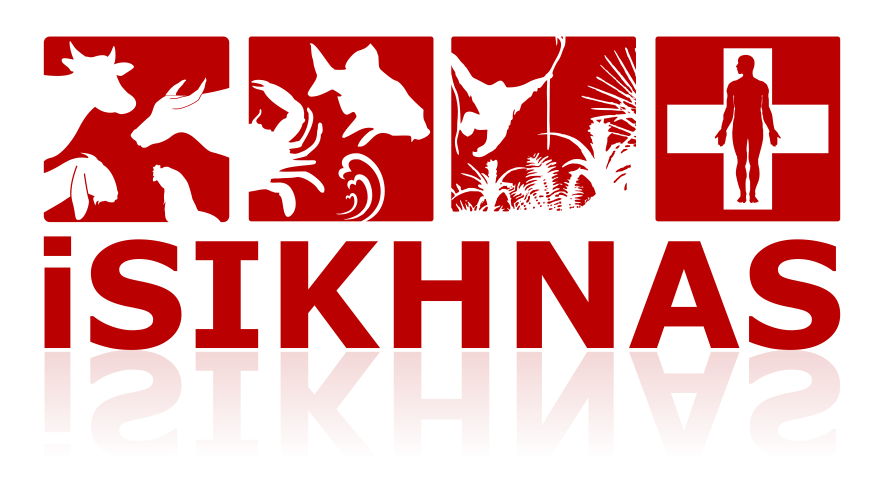 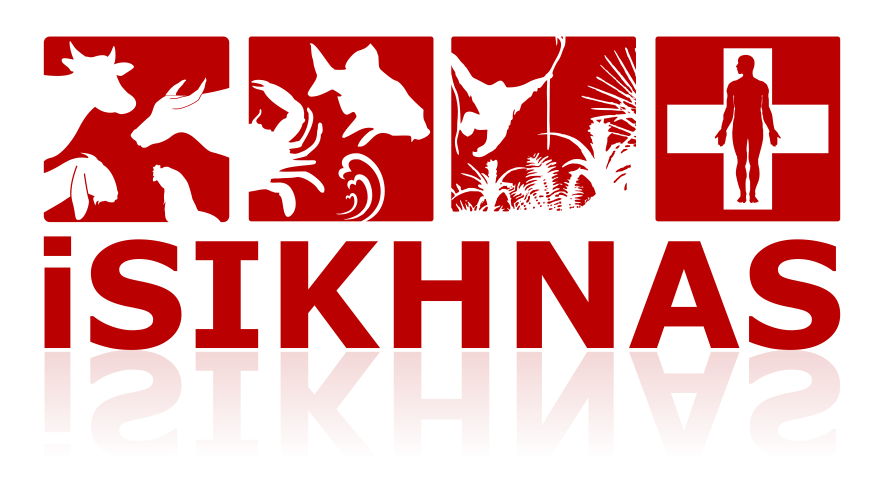 Laporan per aktivitas bukan rangkuman, sekali dilaporkan per kejadian
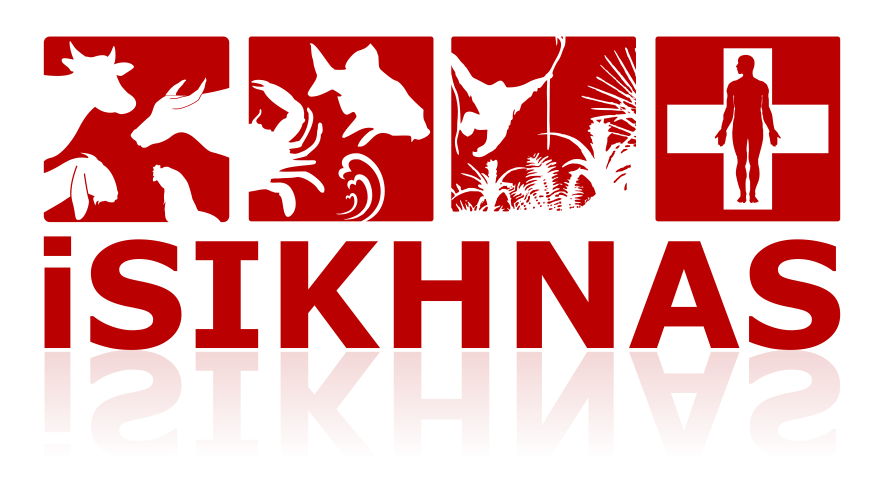 Laporan langsung dari lapangan (Petugas/peternak)
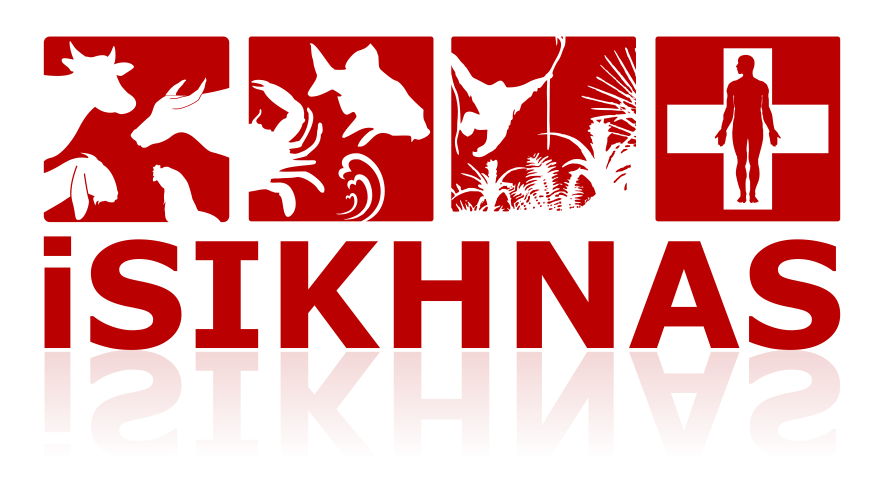 Mengurangi beban kerja untuk laporan rutin petugas
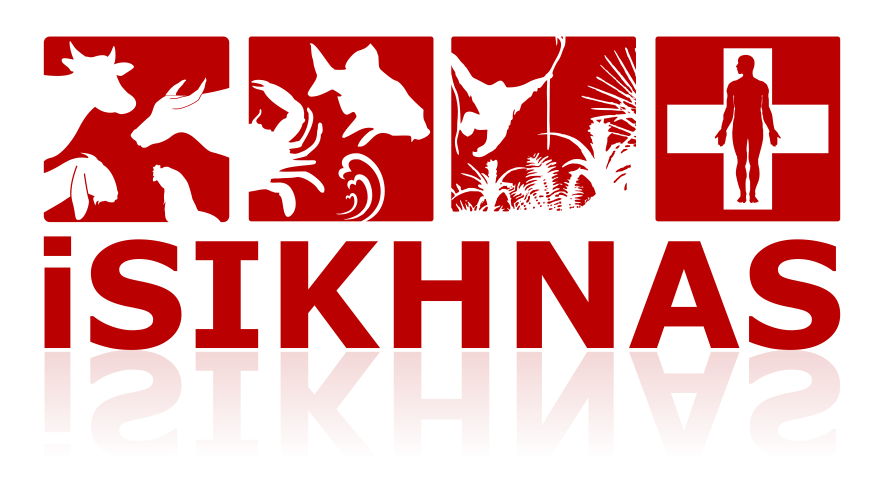 Aman, pengguna harus terdaftar
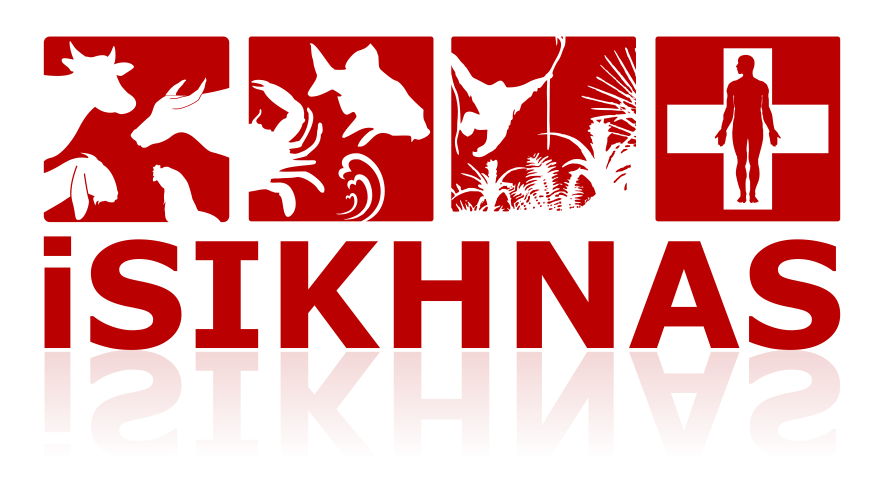 Sederhana
[Speaker Notes: Dengan sms]
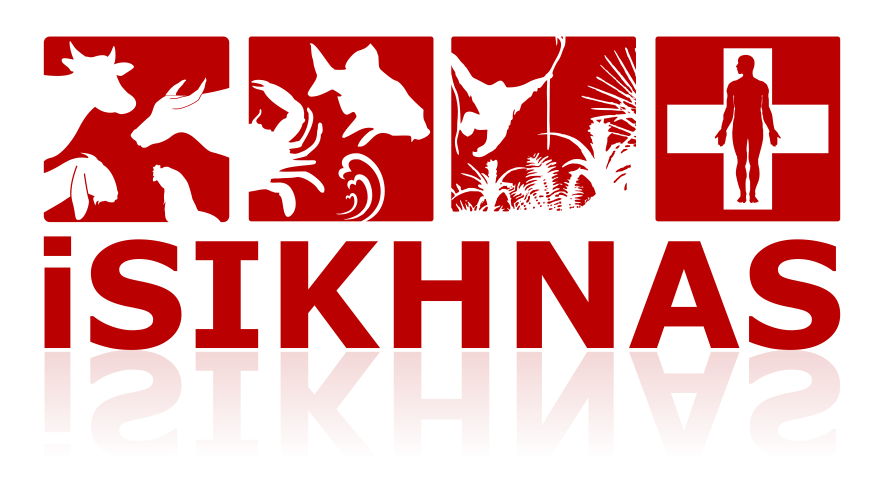 Fleksibel, menyesuaikan kebutuhan
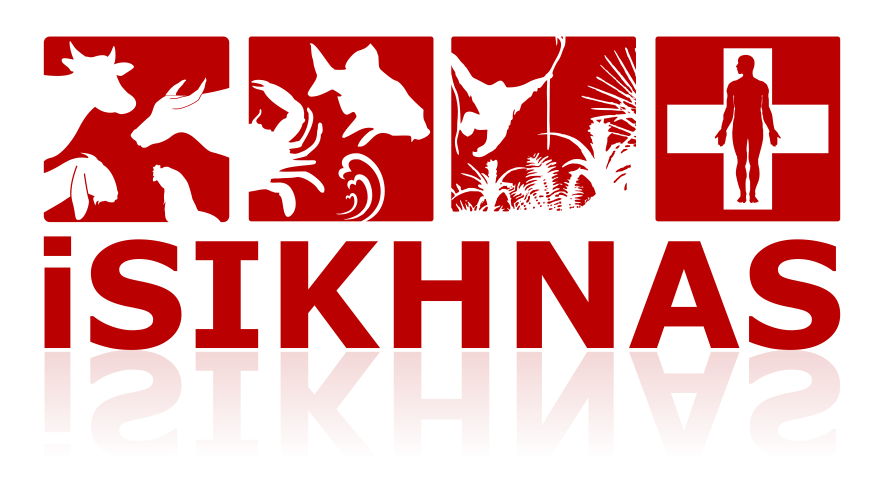 Umpan balik otomatis dari berbagai portal (sms, email, web)
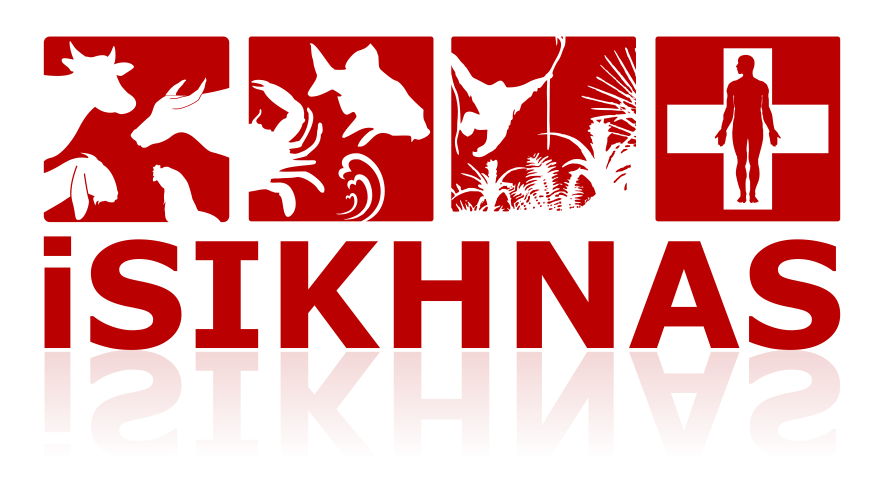 Akses data mudah dan cepat
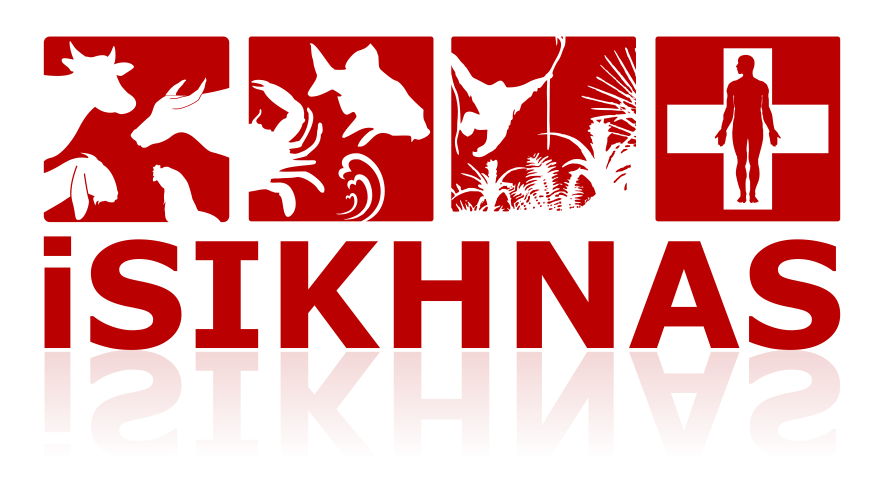 Memberikan manfaat untuk semua pengguna disemua tingkatan
Produksi
IB
Informasi apa yang dikumpulkan ?
Obat
Identifikasi Ternak
Laporan Penyakit
Vaksinasi
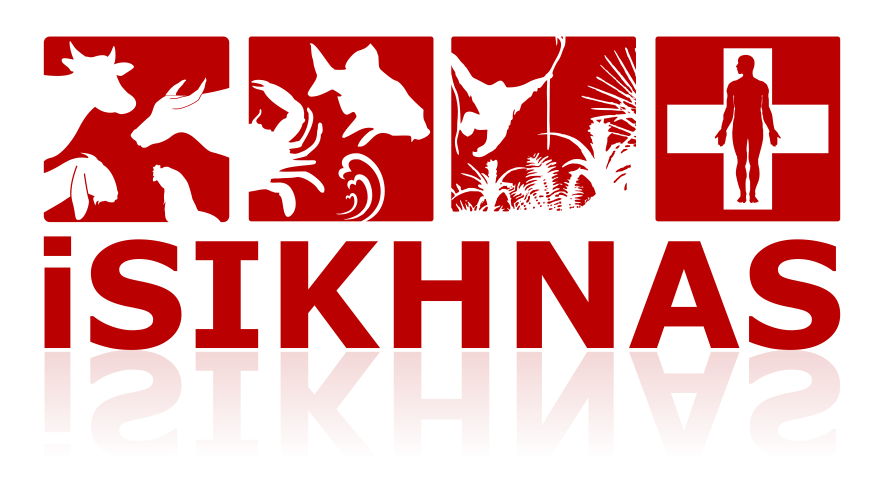 Investigasi / respon
Surveilans
Laboratorium
Rumah
potong
SKKH
Data dapat digunakan untuk
PERENCANAAN ANGGARAN
MANAJEMEN SDM
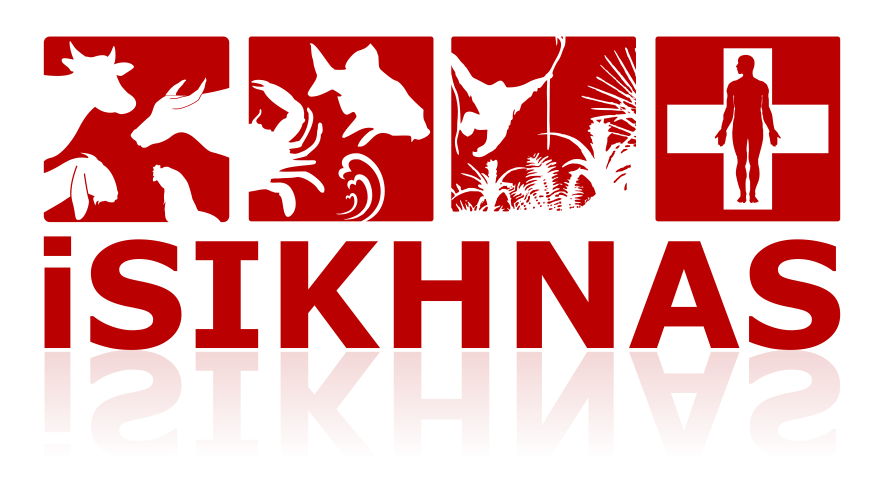 DATA HASIL PRODUKSI
MONITORING & PENGENDALIAN PENYAKIT HEWAN
PERFORMAPELAYANAN
ALUR  INFORMASI
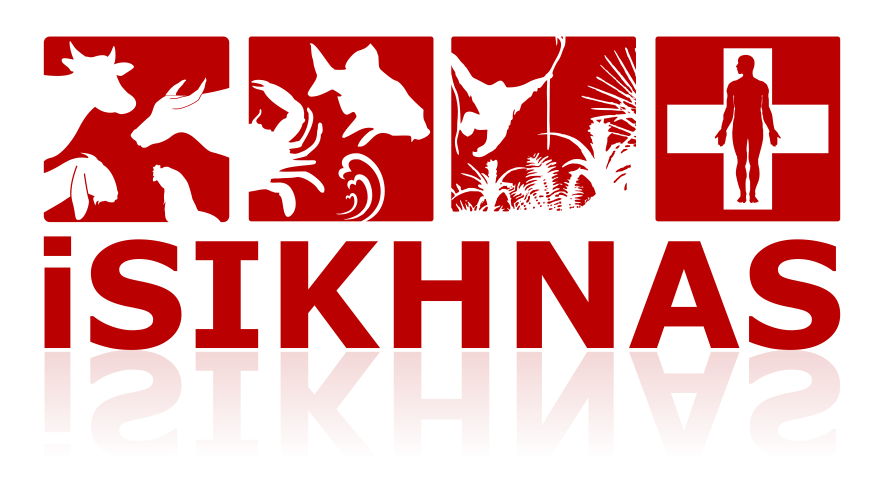 Laboratorium
Provinsi

Kabupaten

Puskeswan

Petugas Lapang
PUSAT
Peternak/Petugas
ALUR  INFORMASI
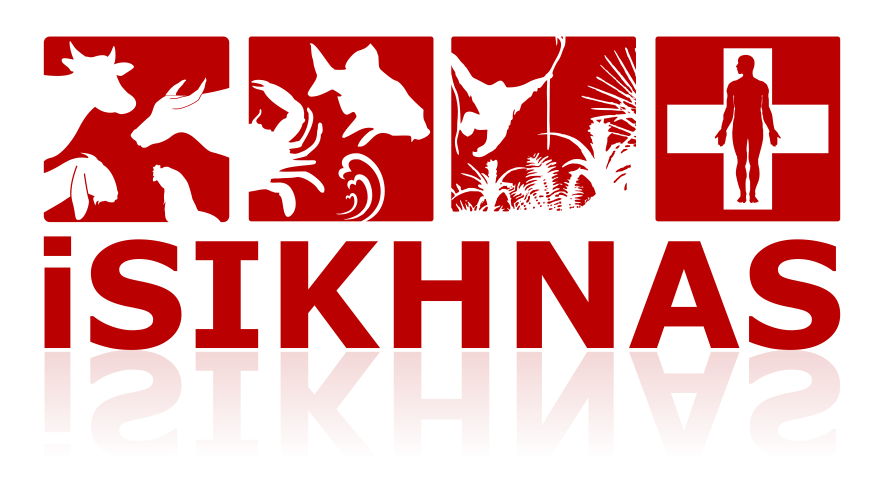 Siti fatimah (081319187768) melaporkan kasus mati mendadak pada sapi 2 ekor di ragunan, pasar minggu, Jakarta selatan, dki jak
Pusat
Provinsi
Kabupaten
Laboratorium
Puskeswan
Petugas Lapang
Terima kasih. [ID kasus 388280] Anda telah melaporkan 2 kasus mati mendadak pada sapi di Ragunan, Pasar Minggu, Jakarta Selatan, Dki Jakarta. Ddx: Anthraks
Telah terjadi kema- tian mendadak 2 ekor sapi jantan
U MT SP 2
Peternak/
Petugas
Pemeriksaan sistem
Sistem memeriksa dan menganalisis setiap pesan SMS yang diterima.
Jika benar, 
sistem mengirimkan respons kepada pengguna DAN mulai menganalisis informasi dalam iSIKHNAS.
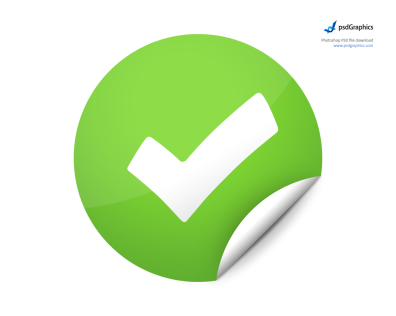 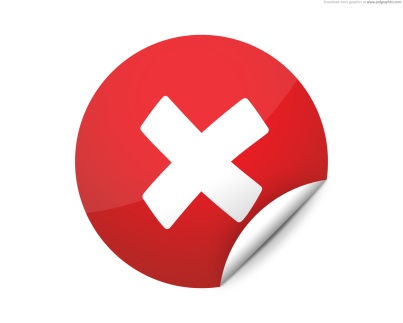 Jika salah, 
sistem mengirimkan pesan peringatan serta saran kepada sang pengguna untuk membantu memperbaiki kesalahannya.
Artinya, data dalam
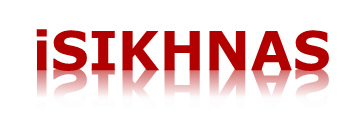 pasti benar/valid
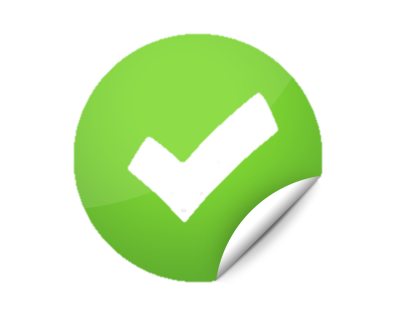 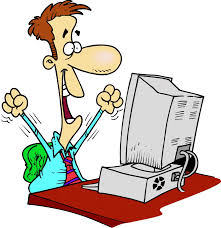 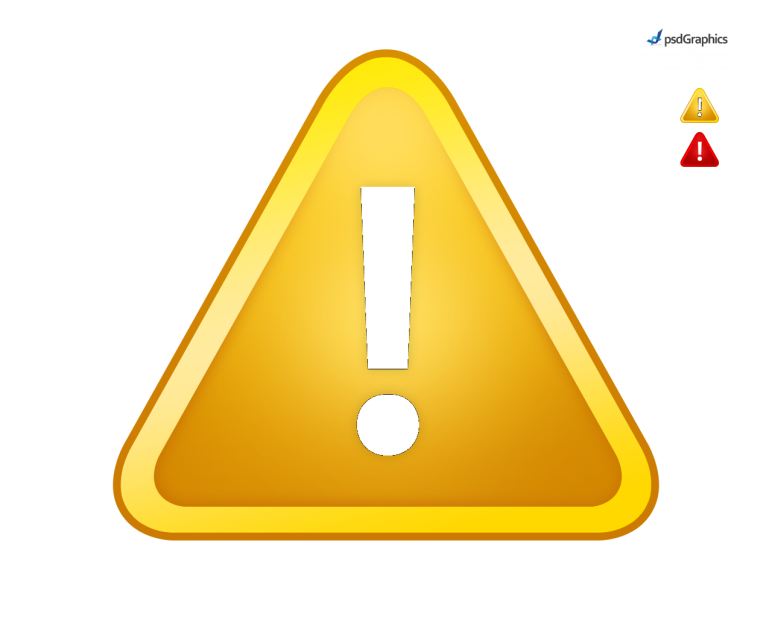 INGAT!!
Setiap pesan SMS yang Anda kirimkan akan memperoleh jawaban.
Setiap kali.
Tanpa perkecualian.

Jika Anda tidak memperoleh jawaban dalam 5 menit, 
Tunggu sebentar, lalu kirimkanlah lagi pesan Anda atau hubungi koordinator iSIKHNAS
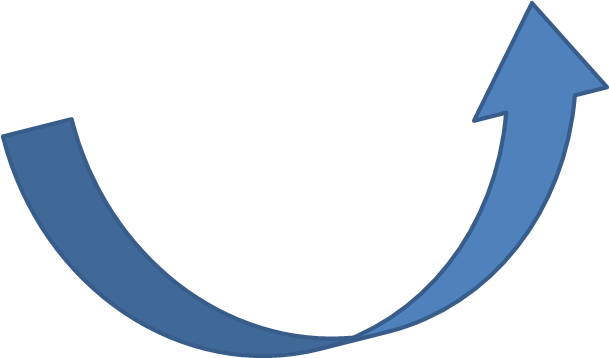 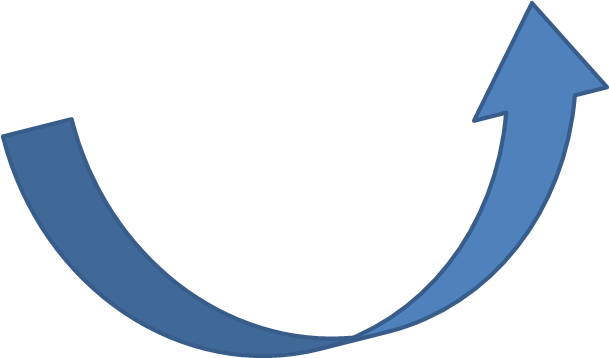 Semua laporan, pentingSemua laporan harus direspons, dengan telepon dan/atau kunjungan.Semua laporan prioritas harus direspons dengan kunjungan.Semua respons harus dilaporkan.
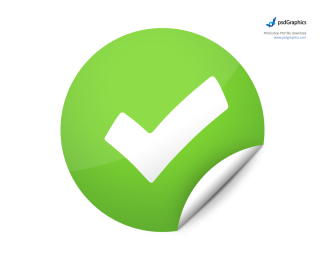 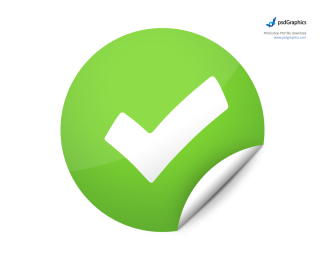 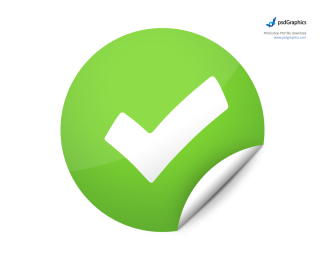 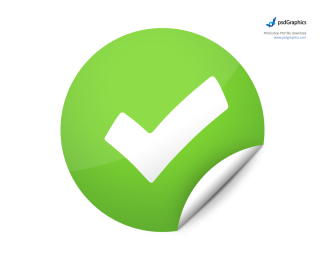 Modul-modul iSIKHNAS
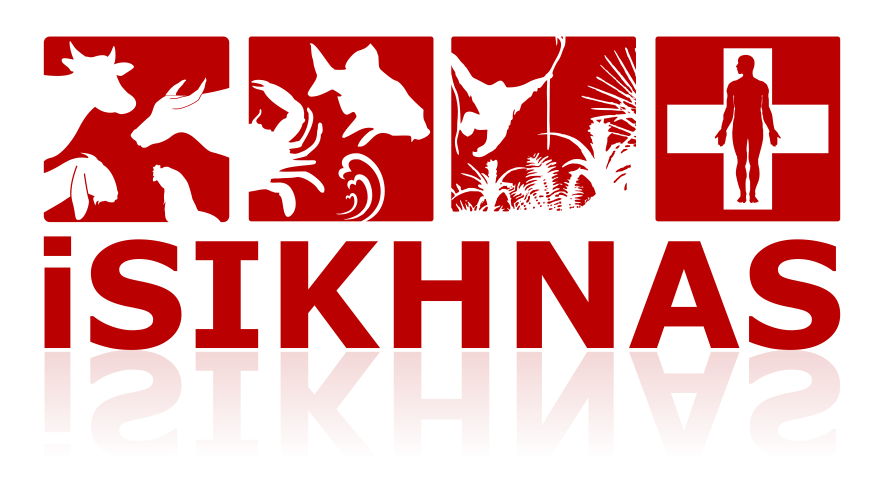 Modul 1 : Laporan Penyakit Rutin dan Manajemen Kasus
Modul 2 : Pelsa : Pelapor Desa
Modul 3 : Investigasi dan Respon Penyakit Prioritas
Modul 4 : Lalu lintas Hewan
Modul 5 : Program Aktif Surveilans
Modul 6 : Populasi Hewan
Modul 7 : Program Vaksinasi
Modul 8 : Penggunaan Instant Messaging dalam pelaporan iSIKHNAS
Modul 9 : Registrasi Peternak dan Identifiaksi Hewan
Modul 10 : Inseminasi Buatan
Modul 11 : Sistem Bantuan
Modul 12 : Administrasi SMS
Modul 13 : Pemotongan Hewan
Modul 14 : Koordinator iSIKHNAS
Modul 15 : Kontribusi untuk WIKI iSIKHNAS 
Modul 16 : Penggunaan data dan Laporan iSIKHNAS
Modul 17 : Manajemen Pelatihan
Modul 18 : Pengunggahan spreadsheet
Modul 1. Pelaporan Penyakit Rutin dan Manajemen Kasus
U: Laporan tanda umum
P: Laporan sindrom prioritas
PNEG
R: Laporan respons
PK: Laporan perkembangan kasus
OB: Laporan pengobatan
LAB: Laporan pengambilan dan pengiriman sampel
Modul 2. Pelsa: Pelapor Desa
U: Laporan tanda umum
P: Laporan sindrom prioritas
PNEG
Pengenalan Tanda-Tanda Penyakit
Modul 3. Investigasi dan Respon Penyakit Prioritas
LTL:Laporan Tindakan Langjut
TK: Tanda Klinis
RVAKː Riwayat Vaksinasi
Zː Zoonosis
SPː Sumber Penyakit
UC: Uji Cepat
LAB: Pengajuan Sampel ke Laboratorium
DX: Diagnosa Definitif
R: Respon :
KOM: Komentar Kasus
[Speaker Notes: Investigasi Penyakit Prioritas : Disease Investigation Reports[edit]
LTL: Laporan Tindakan Langjut : Follow-up report
TK: Tanda Klinis : Clinical signs
RVAK: Riwayat Vaksinasi : Vaccination history
Zː Zoonosis : Zoonosis
SPː Sumber Penyakit : Source of disease
UC: Uji Cepat : Rapid test results
LAB: Pengajuan Sampel ke Laboratorium : Laboratory sample submission
DX: Diagnosa Definitif : Definitive diagnosis
R: Respon : Response Report
KOM: Komentar Kasus : Case comments]
Modul 4. Lalu Lintas Hewan
SK : Surat Keterangan Kesehatan Hewan/SKKH
VSK: validasi SKKH
LAPSK : Bantuan Informasi Surat Kesehatan
Modul 5. Program Surveilans Aktif
SLAB : Surveilans Laboratorium
SLAP	: Surveilans Lapangan
Modul 6. Populasi Hewan
POP
Modul 7. Program Vaksinasi
VAK
Modul 8. Penggunaan Instant Messenger
IM+
Modul 9. Registrasi Peternak dan Identifikasi Hewan
DP: Daftar Peternak
DH: Daftar Hewan
Modul 10. Inseminasi Buatan
BH : Birahi Hewan
IB : Inseminasi Buatan
PKB: Pemeriksaan Kebuntingan
KGG : Keguguran
LH : Lahir Hewan
BB : Berat Badan
Modul 11. Bantuan/Pertanyaan
Lokasi :
CKL: Cari Kode lokasi 
DKL: Daftar Kode lokasi desa 
Pertanyaan laporan lapangan:
LAPD: Laporan Desa : Village Case List query
LAPK: Laporan Kasus
[Speaker Notes: Lokasi : Location queries[edit]
CKL: Cari Kode lokasi : Query Location codes using freetext
DKL: Daftar Kode lokasi : Desa code report using kabupaten codes
Kode-kode sistem : System Code Queries[edit]
KODE: Code list query
CKL: Cari Kode Lokasi : Location code query using freetext
CKO: Cari Kode Obat : Drug code query using freetext
CKT: Cari Kode Tanda : Signs code query using freetext
CKP: Cari Kode Penyakit : Disease code query using freetext
CKJS: Cari Kode Jenis Specimen : Search a specimen type code using freetext
CKI: Cari Kode Infrastruktura : Search an infrastructure code in a location
DKB: Daftar Kode Bangsa : List a breed type within a species
Pertanyaan laporan lapangan : Field report queries[edit]
LAPD: Laporan Desa : Village Case List query
LAPK: Laporan Kasus : Case Report query
LAPP: Laporan Pengguna : Reporter Case List query
Laporan Kegiatan khusus : Special purpose queries[edit]
LPD: Village population query
LAPSK: Query movements to and from a location
LAPRP: Slaughterhouse report check
ID Hewan dan produksi : Animal ID and Breeding queries[edit]
DHP: Owner herd list
IH: Individual animal report]
Kode-kode sistem :
KODE: 
CKL: Cari Kode Lokasi 
CKO: Cari Kode Obat 
CKT: Cari Kode Tanda 
CKP: Cari Kode Penyakit 
CKJS: Cari Kode Jenis Specimen 
CKI: Cari Kode Infrastruktura 
DKB: Daftar Kode Bangsa :
Laporan Kegiatan khusus
SKKH:
LAPSK: Laporan skkh
ID Hewan dan produksi : 
DHP: Owner herd list
IH: Individual animal report
Modul 12. Administrasi
D: Pendaftaran pengguna baru
H: Hapus pesan terakhir
N: Ganti nomor telepon 
LOK: Tambah kode lokasi baru
Modul 13. Pemotongan Hewan
RP
Modul-Modul Lain
Modul 14 : Koordinator iSIKHNAS
Modul 15 : Kontribusi untuk WIKI iSIKHNAS 
Modul 16 : Penggunaan data dan Laporan iSIKHNAS
Modul 17 : Manajemen Pelatihan
Modul 18 : Pengunggahan spreadsheet
Pemutaran Video
Pelaporan iSIKHNAS
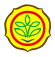 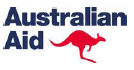 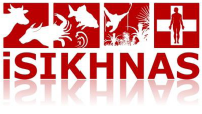 Terimakasih